Thursday 19th November
¿Qué día es hoy?
What’s the date today?
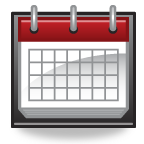 ¿Qué día es hoy?
Remember to emphasise the ‘i’ which makes a ‘ee’ sound
Remember the silent ‘h’
What is the date today?
Today is……………..of……………..
To give the date in Spanish you need to use this phrase:

Hoy es………....... …………… de………………………..
4 or cuatro
lunes
abril
month of the year
day of the week
number
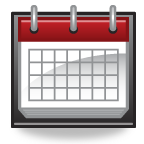 Today is Tuesday 9th October
Hoy es martes nueve octubre
Today is Thursday 14th February
Hoy es jueves catorce febrero
Today is Saturday 23rd August
Hoy es sábado veintitrés agosto
Today is Wednesday 29th December
Hoy es miércoles veintinueve diciembre